Deduktive Datenbanken
Grundkonzepte einer deduktiven Datenbank
IDBintensionale Datenbasis
(hergeleitete Relationen)
Regeln als Datalog Programm
EDB
extensionale Datenbasis
(Basis-Relationen)
1
Terminologie
Die extensionale Datenbasis (EDB), die manchmal auch Faktenbasis genannt wird. 
Die EDB besteht aus einer Menge von Relationen(Ausprägungen) und entspricht einer „ganz normalen“ relationalen Datenbasis.
Die Deduktionskomponente, die aus einer Menge von (Herleitungs-)Regeln besteht. 
Die Regelsprache heißt Datalog – abgeleitet von dem Wort Data und dem Namen der Logikprogrammiersprache Prolog.
Die intensionale Datenbasis (IDB), die aus einer Menge von hergeleiteten Relationen(Ausprägungen) besteht. 
Die IDB wird durch Auswertung des Datalog-Programms aus der EDB generiert.
2
Datalog
Regel:
sokLV(T,S) :- vorlesungen(V,T,S,P ), professoren(P, „Sokrates“,R,Z ), >(S,2).

Äquivalenter Domänenkalkül-Ausdruck:
{[t,s] | v,p ([v,t,s,p]  Vorlesungen  n,r,z ([p,n,r,z]  Professoren 
           n = „Sokrates“  s > 2))}

Grundbausteine der Regeln sind atomare Formeln oder Literale:
           q(A1, ..., Am).
q ist dabei der Name einer Basisrelation, einer abgeleiteten Relation oder eines eingebauten Prädikats: <,=,>,…
Beispiel:   professoren(S, „Sokrates“, R, Z ).
3
Eine Datalog-Regel
Jedes qj (...) ist eine atomare Formel. Die qj werden oft als Subgoals bezeichnet.
X1, ...,Xm sind Variablen, die mindestens einmal auch auf der rechten Seite des Zeichens :- vorkommen müssen.
Logisch äquivalente Form obiger Regel:
p(...)  q1 (...) ...  qn (...)
Wir halten uns an folgende Notation:
Prädikate beginnen mit einem Kleinbuchstaben.
Die zugehörigen Relationen – seien es EDB- oder IDB-Relationen – werden mit gleichem Namen, aber mit einem Großbuchstaben beginnend, bezeichnet.
4
Beispiel Datalog-Programm
Zur Bestimmung von (thematisch) verwandten Vorlesungspaaren

geschwisterVorl(N 1, N 2) :- voraussetzen(V, N 1),
                                              voraussetzen(V, N 2)), N 1 < N 2.

geschwisterThemen(T 1, T 2) :- geschwisterVorl(N 1, N 2),
                                                    vorlesungen(N 1, T 1, S 1, R 1),
                                                    vorlesungen(N 2, T 2, S 2, R 2).

aufbauen(V,N ) :- voraussetzen(V,N )
aufbauen(V,N ) :- aufbauen(V,M ), voraussetzen(M,N ).

verwandt(N,M ) :- aufbauen(N,M ).
verwandt(N,M ) :- aufbauen(M,N ).
verwandt(N,M ) :- aufbauen(V,N ), aufbauen(V,M ).

Voraussetzen: {[Vorgänger, Nachfolger]}
Vorlesungen: {VorlNr, Titel, SWS, gelesenVon]}
5
Analogie zur EDB/IDB in rel. DBMS
Basis-Relationen entsprechen den EDB.
Sichten entsprechen den IDB:
„Aufbauen“ als Regeln in einem deduktiven DBMS:aufbauen(V,N ) :- voraussetzen(V,N )aufbauen(V,N ) :- aufbauen(V,M ), voraussetzen(M,N ).

„Aufbauen“ als rekursive CTE (Common Table Expression) in SQL:with recursive aufbauen(V,N) as  (select Vorgaenger, Nachfolger   from voraussetzen      union all   select a.V, v.Nachfolger   from aufbauen a, voraussetzen v   where a.N = v.Vorgaenger)select * from aufbauen
6
Rekursion in SQL
select Vorgänger
from voraussetzen, Vorlesungen
where Nachfolger= VorlNr and
	Titel= `Der Wiener Kreis´
7
voraussetzen
Uni-Schema
Nach-
folger
VorlNr
MatrNr
Vorgänger
N
M
hören
SWS
Vorlesungen
Name
Studenten
N
M
N
N
Titel
Semester
M
lesen
prüfen
Note
PersNr
1
1
Rang
arbeitenFür
Name
Assistenten
Professoren
Raum
N
1
Fachgebiet
PersNr
Name
8
9
10
Der Wiener Kreis 5259
Wissenschaftstheorie 5052
Bioethik 5216
Erkenntnistheorie
5043
Ethik    5041
Mäeutik 5049
Grundzüge
5001
11
Rekursion
select v1.Vorgänger
from voraussetzen v1, voraussetzen v2, Vorlesungen v
where v1.Nachfolger= v2.Vorgänger and
	v2.Nachfolger= v.VorlNr and
	v.Titel=`Der Wiener Kreis´
12
Rekursion
select v1.Vorgänger
from voraussetzen v1, voraussetzen v2, Vorlesungen v
where v1.Nachfolger= v2.Vorgänger and
	v2.Nachfolger= v.VorlNr and
	v.Titel=`Der Wiener Kreis´
13
Rekursion
select v1.Vorgänger
from voraussetzen v1, voraussetzen v2, Vorlesungen v
where v1.Nachfolger= v2.Vorgänger and
	v2.Nachfolger= v.VorlNr and
	v.Titel=`Der Wiener Kreis´
14
Vorgänger des „Wiener Kreises“ der Tiefe n
select v1.Vorgänger
from voraussetzen v1
	
	voraussetzen vn_minus_1
	voraussetzen vn,
	Vorlesungen v
where v1.Nachfolger= v2.Vorgänger and
	
	vn_minus_1.Nachfolger= vn.Vorgänger and
              vn.Nachfolger = v.VorlNr and
	v.Titel= `Der Wiener Kreis´
15
Transitive Hülle
transA,B(R)= {(a,b)  k  N (1, ..., k  R (
			 1.A= 2.B 
			 
			 k-1.A= k.B 
			1.A= a 
			k.B= b))}
16
Rekursion in SQL99-Standard:  gleiche Anfrage
with recursive TransVorl (Vorg, Nachf)
as (select Vorgänger, Nachfolger from voraussetzen
	       union all
	    select t.Vorg, v.Nachfolger
	    from TransVorl t, voraussetzen v
	    where t.Nachf= v.Vorgänger)

select Titel from Vorlesungen where VorlNr in
	   (select Vorg from TransVorl where Nachf in
		       (select VorlNr from Vorlesungen 
             where Titel= `Der Wiener Kreis´) )
17
zuerst wird eine temporäre Sicht TransVorl mit der with-Klausel angelegt

Diese Sicht TransVorl ist rekursiv definiert, da sie selbst in der Definition vorkommt

Aus dieser Sicht werden dann die gewünschten Tupel extrahiert

Ergebnis ist natürlich wie gehabt
18
Der Wiener Kreis
Wissenschaftstheorie
Bioethik
Erkenntnistheorie
Ethik
Mäeutik
Grundzüge
19
Rekursion in Prolog/Datalog
5
1 --> 2 --> 3 --> 4 ´
                 |          `6-->7
                 |_______|

kante(1,2).
kante(2,3).
kante(3,4).
kante(4,5).
kante(4,6).
kante(6,7).
kante(3,6).
20
Rekursion in Prolog/Datalog
5
1 --> 2 --> 3 --> 4 ´
                 |          `6-->7
                 |_______|

kante(1,2).
kante(2,3).
kante(3,4).
kante(4,5).
kante(4,6).
kante(6,7).
kante(3,6).

pfad(V,N) :- kante(V,N).
pfad(V,N) :- kante(V,Z),pfad(Z,N).
21
22
Der Wiener Kreis
Wissenschaftstheorie
Bioethik
Erkenntnistheorie
Ethik
Mäeutik
Grundzüge
23
Eigenschaften von Datalog-Programmen
Abhängigkeitsgraph (         = „wird verwendet von“)
verwandt
geschwisterThemen
aufbauen
geschwisterVorl
voraussetzen
vorlesungen
Ein Datalog-Programm ist rekursiv, wenn der Abhängigkeitsgraph einen (oder mehrere) Zyklen hat
Unser Beispielprogramm ist rekursiv wegen aufbauen  aufbauen
24
Sicherheit von Datalog-Regeln
Es gibt unsichere Regeln, wie z.B.                        ungleich(X, Y) :- X  Y.Diese definieren unendliche Relationen.
Eine Datalog-Regel ist sicher, wenn alle Variablen im Kopf Bereichs-beschränkt (range restricted) sind. Dies ist für eine Variable X dann der Fall, wenn:

die Variable im Rumpf der Regel in mindestens einem normalen Prädikat – also nicht nur in eingebauten Vergleichsprädikaten – vorkommt oder
ein Prädikat der Form X = c mit einer Konstante c im Rumpf der Regel existiert oder
ein Prädikat der Form X = Y im Rumpf vorkommt, und man schon nachgewiesen hat, dass Y eingeschränkt ist.
25
Ein zyklenfreier Abhängigkeitsgraph
gV(N1, N2) :- vs(V, N1), vs(V, N2), N1 < N2.

gT(T1, T2) :- gV(N1, N2), vL(N1, T1, S1, R1), vL(N2, T2, S2, R2).
















Eine mögliche topologische Sortierung ist: vs, gV, vL, gT
gT
gV
vL
vs
26
Auswertung nicht-rekursiver Datalog-Programme
Für jede Regel mit dem Kopf p(...), also
p(...) :- q1(...), ..., qn(...).
	bilde eine Relation, in der alle im Körper der Regel vorkommenden Variablen als Attribute vorkommen. Diese Relation wird im wesentlichen durch einen natürlichen Verbund der Relationen Q1, ..., Qn, die den Relationen der Prädikate q1, ..., qn entsprechen, gebildet. Man beachte, dass diese Relationen Q1, ..., Qn wegen der Einhaltung der topologischen Sortierung bereits ausgewertet (materialisiert) sind.

Da das Prädikat p durch mehrere Regeln definiert sein kann, werden die Relationen aus Schritt 1. vereinigt. Hierzu muss man vorher auf die im Kopf der Regeln vorkommenden Attribute projizieren. Wir nehmen an, dass alle Köpfe der Regeln für p dieselben Attributnamen an derselben Stelle verwenden – durch Umformung der Regeln kann man dies immer erreichen.
27
Auswertung von Geschwister-Vorlesungen und Geschwister-Themen
Die Relation zu Prädikat gV ergibt sich nach Schritt 1 aus folg. Relationenalgebraausdruck:
N1<N2 (Vs1(V, N1) ⋈ Vs2(V, N2))
Vs1(V, N1) := V$1(N1 $2 (Vs1(Voraussetzen)))

Die dadurch definierte Relation enthält Tupel [v, n1, n2] mit:
Das Tupel [v, n1] ist in der Relation Voraussetzen enthalten,
das Tupel [v, n2] ist in der Relation Voraussetzen enthalten und
n1 < n2.

Gemäß Schritt 2. ergibt sich:
GV(N1, N2) := N1, N2 (N1<N2(Vs1(V, N1) ⋈ Vs2(V, N2)))

Analog ergibt sich für die Herleitung von GT:
GT(T1,T2) := T1,T2(GV(N1,N2) ⋈ VL1(N1,T1,S1,R1) ⋈ VL2(N2,T2,S2,R2))
28
Veranschaulichung der EDB-Relation Voraussetzen
5259 (WienerKreis)
5216 (Bioethik)
5052 (Wiss. Theorie)
5041 (Ethik)
5043 (Erk. Theorie)
5049 (Mäeutik)
5001 (Grundzüge)
29
Ausprägung der Relationen GeschwisterVorl und GeschwisterThemen
30
Auswertungs-Algorithmus (abstrakt)
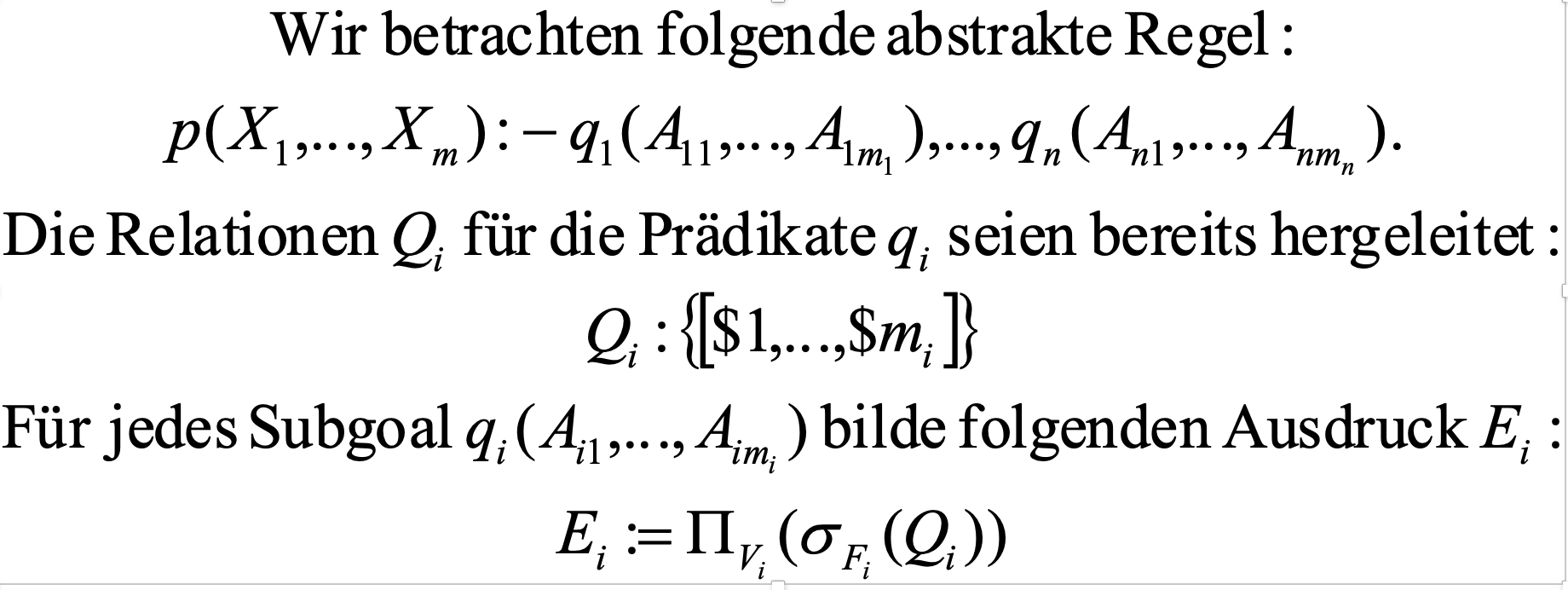 Dabei sind die Vi die in qi(…) vorkommenden Variablen.
Das Selektionsprädikat Fi setzt sich aus einer Menge konjunktiv verknüpfter Bedingungen zusammen.
31
Auswertungs-Algorithmus (abstrakt)
Falls in qi(...,c,...) eine Konstante c an der j-ten Stelle vorkommt, füge die Bedingung
$j = c
hinzu.
Falls eine Variable X mehrfach an Positionen k und l in qi(...,X,...,X,...) vorkommt, füge für jedes solches Paar die Bedingung
$k = $l
hinzu.
32
Auswertungs-Algorithmus (abstrakt)
Für eine Variable Y, die nicht in den normalen Prädikaten vorkommt, gibt es zwei Möglichkeiten:

	Sie kommt nur als Prädikat
Y = c
	für eine Konstante c vor. Dann wird eine einstellige Relation mit einem Tupel

QY := {[c]}
	gebildet.
	
    Sie kommt als Prädikat
X = Y
	vor, und X  kommt in einem normalen Prädikat qi(…,X,…) an k-ter Stelle vor. In diesem Fall   
     setze
QY := Y$k ($k (Qi)) .
33
Auswertungs-Algorithmus (abstrakt)
Nun bilde man den Algebra-Ausdruck
E := E1 ⋈ ... ⋈ En
und wende anschließend
F (E )
an, wobei F aus der konjunktiven Verknüpfung der Vergleichsprädikate
X  Ф Y
besteht, die in der Regel vorkommen. Schließlich projizieren wir noch auf die im Kopf der Regel vorkommenden Variablen:
X1,…, Xm (F (E ))
34
Beispiel: nahe verwandte Vorlesungen
Wir wollen diese Vorgehensweise nochmals am Beispiel demonstrieren:
(r1) nvV(N1,N2) :- gV(N1,N2).
(r2) nvV(N1,N2) :- gV(M1,M2),vs(M1,N1),vs(M2,N2).
Dieses Beispielprogramm baut auf dem Prädikat gV auf und ermittelt nahe verwandte Vorlesungen, die einen gemeinsamen Vorgänger erster oder zweiter Stufe haben. Für die erste Regel erhält man folgenden Algebra-Ausdruck:
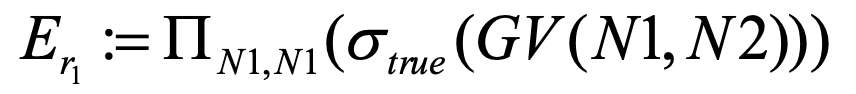 Für die zweite Regel ergibt sich gemäß dem oben skizzierten Algorithmus:
⋈
⋈
Daraus ergibt sich dann durch die Vereinigung
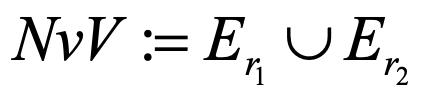 die Relation NvV, die durch das Prädikat nvV definiert ist. Die Leser mögen bitte die Auswertung dieses Relationenalgebra-Ausdrucks an unserer Beispiel-Datenbasis durchführen.
35
Auswertung rekursiver Regeln
a(V,N) :- vs(V,N).
a(V,N) :- a(V,M), vs(M,N).
36
Auswertung rekursiver Regeln
Betrachten wir das Tupel [5001, 5052] aus der Relation Aufbauen. Dieses Tupel kann wie folgt hergeleitet werden:
 a (5001, 5043) folgt aus der ersten Regel, da vs (5001, 5043) gilt.
 a (5001, 5052) folgt aus der zweiten Regel, da
 a (5001, 5043) nach Schritt 1. gilt und 
 vs (5043, 5052) gemäß der EDB-Relation Voraussetzen gilt.
37
Naive Auswertung durch Iteration
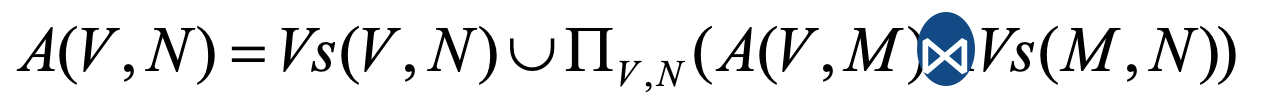 ⋈
A := {}:   /*Initialisierung auf die leere Menge */
repeat
⋈
until A‘ = A
output A;
38
Naive Auswertung durch Iteration
Im ersten Durchlauf werden nur die 7 Tupel aus Voraussetzen nach A „übertragen“, da der Join leer ist (das linke Argument A‘  des Joins wurde zur leeren Relation {} initialisiert).
Im zweiten Schritt kommen zusätzlich die Tupel [5001,5216], [5001,5052], [5041,5259] und [5043,5259] hinzu.
Jetzt wird nur noch das Tupel [5001,5259] neu generiert.
In diesem Schritt kommt kein neues Tupel mehr hinzu, so dass die Abbruchbedingung A‘ = A erfüllt ist.
39
(Naive) Auswertung der rekursiven Regel aufbauen
40
Der Wiener Kreis 5259
Wissenschaftstheorie 5052
Bioethik 5216
Erkenntnistheorie
5043
Ethik    5041
Mäeutik 5049
Grundzüge
5001
41
Inkrementelle (semi-naive) Auswertung rekursiver Regeln
]
[
[
]
⋈
5001
,
5052
5052
,
5259
1
4
2
4
3
1
4
2
4
3
Î
Î
t
A
t
Vs
1
2
Die Schlüsselidee der semi-naiven Auswertung liegt in der Beobachtung, dass für die Generierung eines neuen Tupels t der rekursiv definierten IDB-Relation P eine bestimmte Regel

p(...) :- q1(...), ..., qn(...).

für Prädikat p „verantwortlich“ ist. Dann wird also im iterativen Auswertungsprogramm ein Algebra-Ausdruck der Art

E(Q1 ⋈ ... ⋈ Qn)

iterativ ausgewertet. Es reicht aber aus






auszuwerten.

Betrachte Tupel t = [5001,5259]


Dieses Tupel wurde aus dem folgenden Join gebildet:
E(Q1 ⋈ Q2 ⋈ … ⋈ Qn ) E(Q1 ⋈ Q2 ⋈ … ⋈ Qn ) … E(Q1 ⋈ Q2 ⋈ … ⋈ Qn )
42
43
Programm zur semi-naiven Auswertung von aufbauen
D
=
D
A
'
:
A
;
D
=
D
A
:
Vs
(
V
,
N
);
/
*
erste
Regel,
liefert

*
/
D
=
D
È
A
:
A
/
*
zweite
Regel
*
/
D
=
A
;
repeat
 
 
 
 
 
 
 
  

until
⋈
⋈
⋈

44
Illustration der semi-naiven Auswertung von Aufbauen
45
Bottom-Up oder Top-Down Auswertung
(r1) a (V,N) :- vs (V,N).
(r2) a (V,N) :- a (V,M),vs(M,N).

query (V ) :- a(V,5052).
46
Rule/Goal-Baum zur Top-Down Auswertung
a(V,5052)
r2 : a(V,5052) :- a(V,M1),vs(M1,5052)
r1 : a(V,5052) :- vs(V,5052)
vs(V,5052)
a(V,M1)
vs(M1,5052)
r1 : a(V,M1) :- vs(V,M1)
r2 : a(V,M1) :- a(V,M2),v2(M2,M1)
vs(V,M1)
a(V,M2)
vs(M2,M1)
:
47
Rule/Goal-Baum mit Auswertung
a(V,5052)
r1 : a(V,5052) :- vs(V,5052)
r2 : a(V,5052) :- a(V,M1),vs(M1,5052)
vs(V,5052)
a(V,M1)
vs(M1,5052)
V  {5041,5043}
M1  {5041,5043}
r2 : a(V,M1) :- a(V,M2),v2(M2,M1)
r1 : a(V,M1) :- vs(V,M1)
a(V,M2)
vs(M2,M1)
vs(V,M1)
:
M2  {5001}
V  {5001}
V   Ø
48
Negation im Regelrumpf
indirektAufbauen(V,N) :- aufbauen(V,N), voraussetzen(V,N)

Stratifizierte Datalog-Programme
Eine Regel mit einem negierten Prädikat im Rumpf, wie z.B.
r   p (...) :- q1 (...), ..., qi (...), ..., qn (...).
kann nur dann sinnvoll ausgewertet werden, wenn Qi  schon vollständig materialisiert ist. Also müssen zuerst alle Regeln mit Kopf     qi (...) :- ...  ausgewertet sein. Das geht nur, wenn qi nicht abhängig von p ist.
Also darf der Abhängigkeitsgraph keine Pfade von p nach qi enthalten. Wenn das für alle Regeln der Fall ist, nennt man das Datalog-Programm stratifiziert.
49
Auswertung von Regeln mit Negation
⋈
50
Ein etwas komplexeres Beispiel
⋈
51
Ausdruckskraft von Datalog
Die Sprache Datalog, eingeschränkt auf nicht-rekursive Programme aber erweitert um Negation, wird in der Literatur manchmal als Datalog non-rec bezeichnet
Diese Sprache Datalog non-rec hat genau die gleiche Ausdruckskraft wie die relationale Algebra – und damit ist sie hinsichtlich Ausdruckskraft auch äquivalent zum relativen Tupel- und Domänenkalkül
Datalog mit Negation und Rekursion geht natürlich über die Ausdruckskraft der relationalen Algebra hinaus – man konnte in Datalog ja z.B. die transitive Hülle der Relation Voraussetzen definieren.
52
Datalog-Formulierung der relationalen Algebra-Operatoren
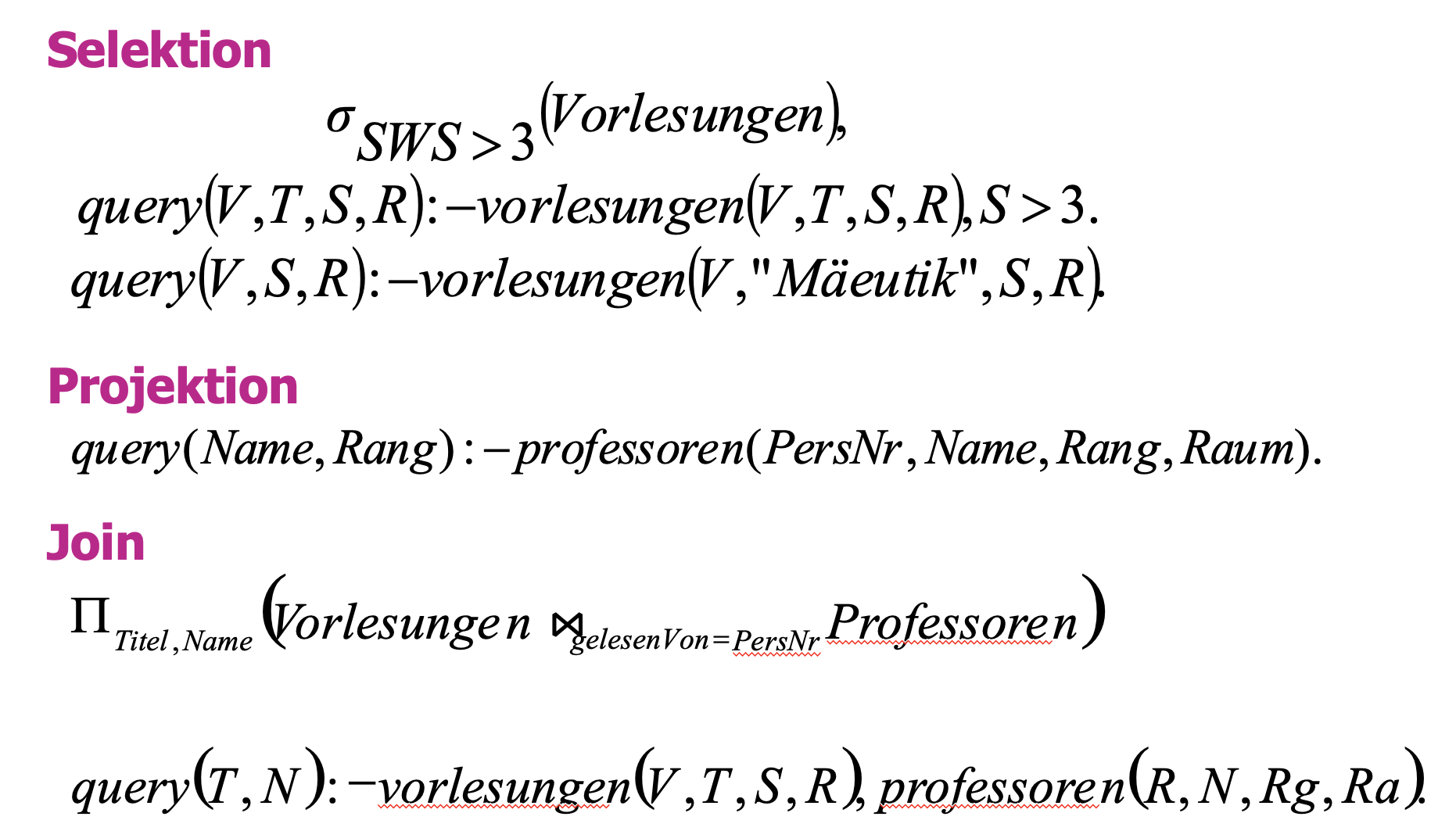 53
Datalog-Formulierung der relationalen Algebra-Operatoren
(
)
(
)
P
È
P
Assistente
n
Professore
n
PersNr
,
Name
PersNr,Name
query
(
PersNr
,
Name
)
:
assistente
n
(
PersNr
,
Name
,
F
,
B
).
-
query
(
PersNr
,
Name
)
:
professore
n
(
PersNr
,
Name
,
Rg
,
Ra
).
-
Kreuzprodukt
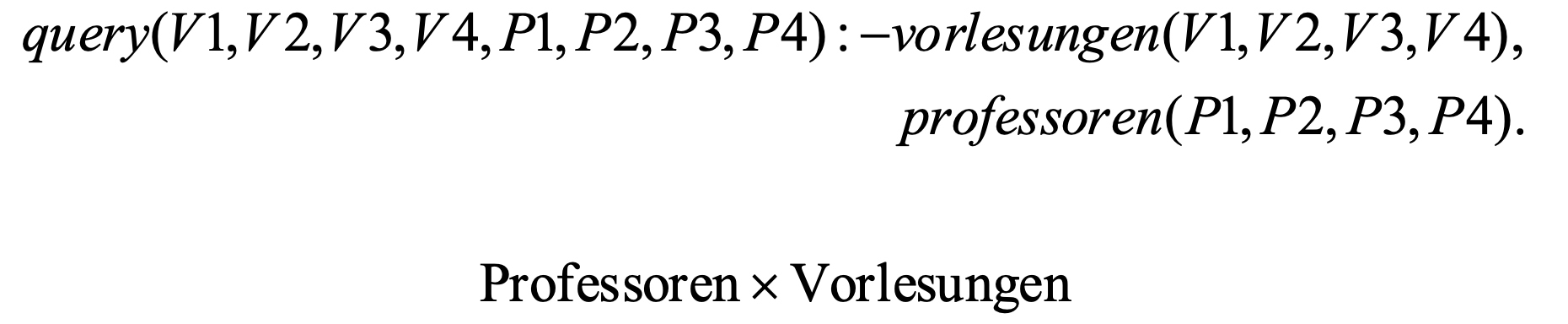 Vereinigung
54
Datalog-Formulierung der relationalen Algebra-Operatoren
Mengendifferenz
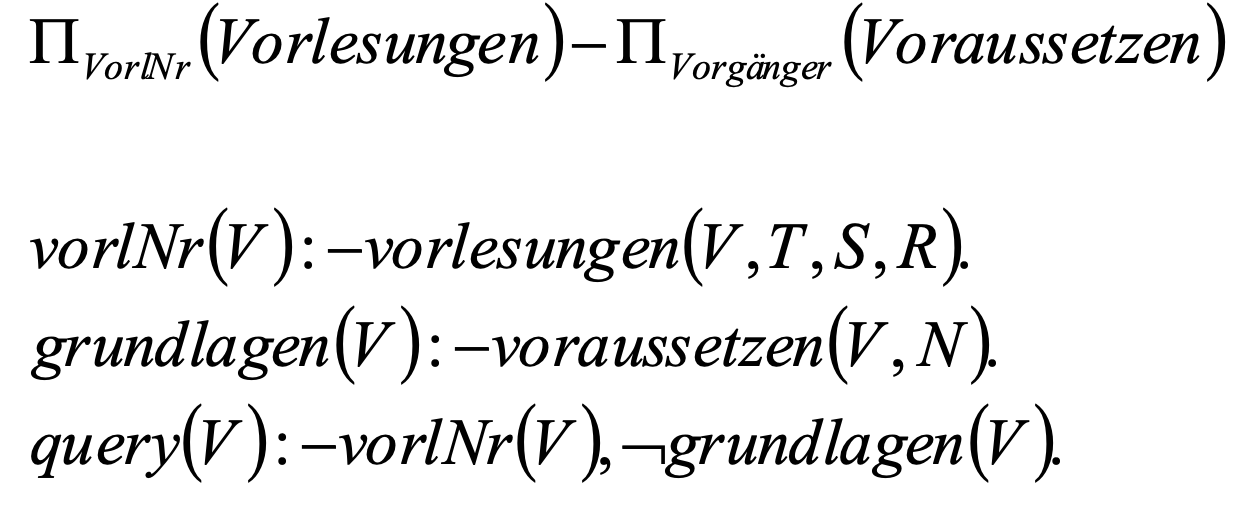 55